E-cigarettes in Local Stop Smoking Services Case Study: North and West Northamptonshire
Richard Holley – Area Manager
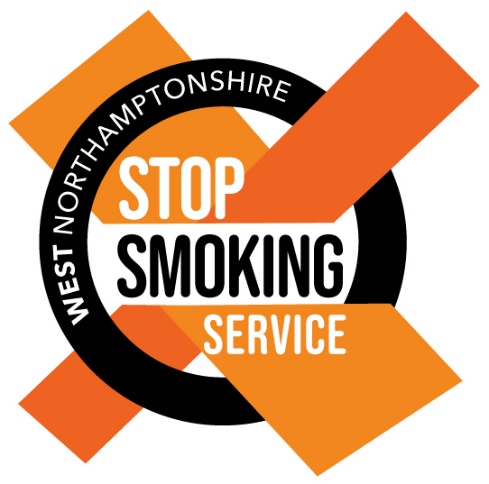 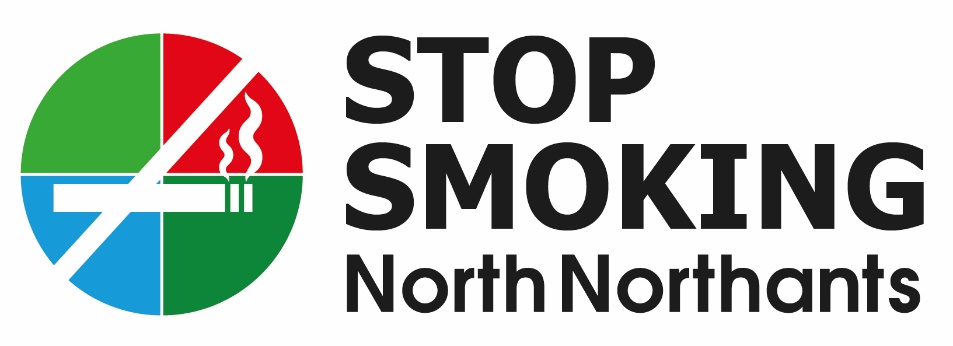 How it Began
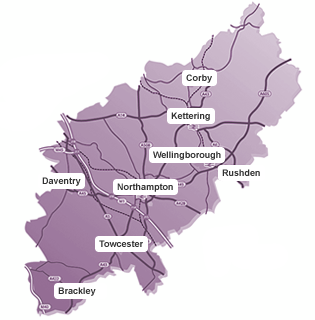 2019: Changes to delivery model across Northamptonshire
How best to increase quit rates without increasing costs?
 History of working with vape stores
 Impressive results from neighbouring stop smoking services
 DPH – pro-harm reduction
By the end of 2019 the decision was made to procure the service its own supply of e-cigarettes
Securing a provider
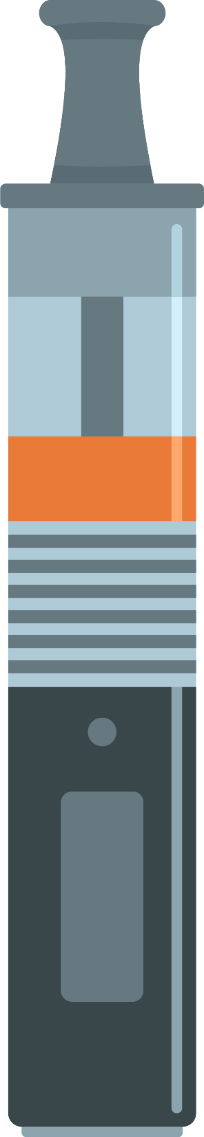 No industry links
 TPD compliant
 Flavour/device diversity
 Customer service and ongoing support
 Technical expertise
 Provider secured Jan 2020 – rolled out fully Feb 2020
The current Offer
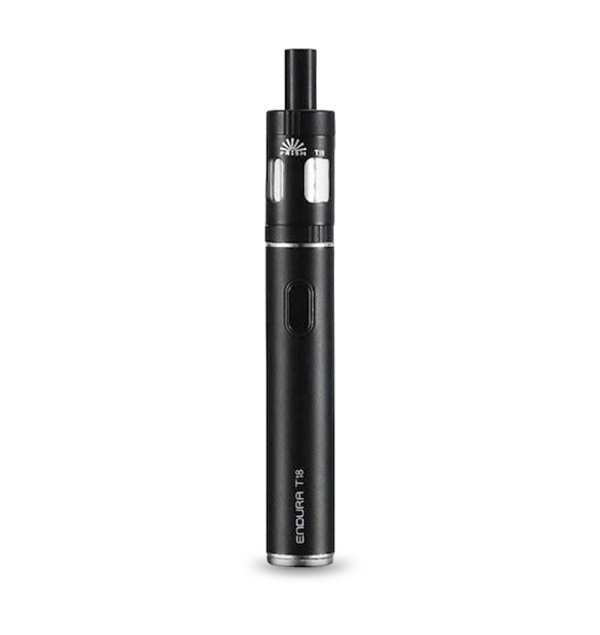 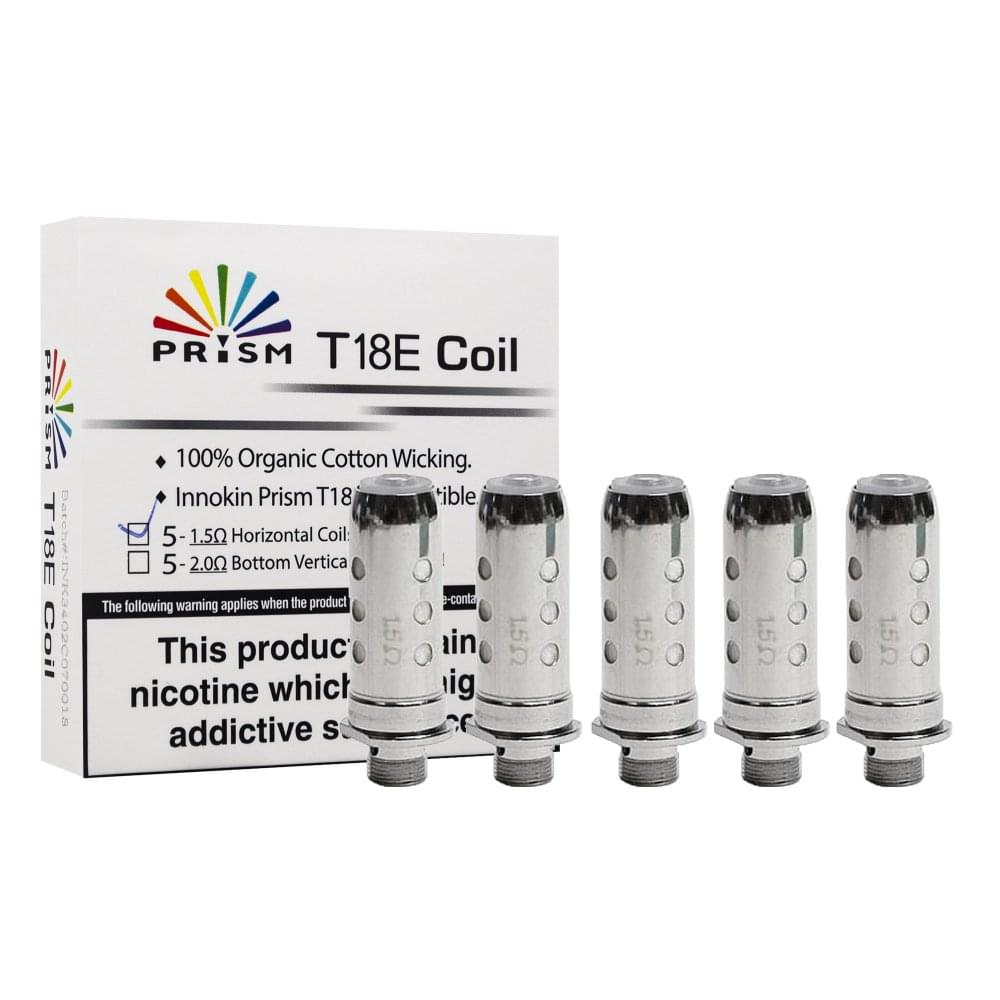 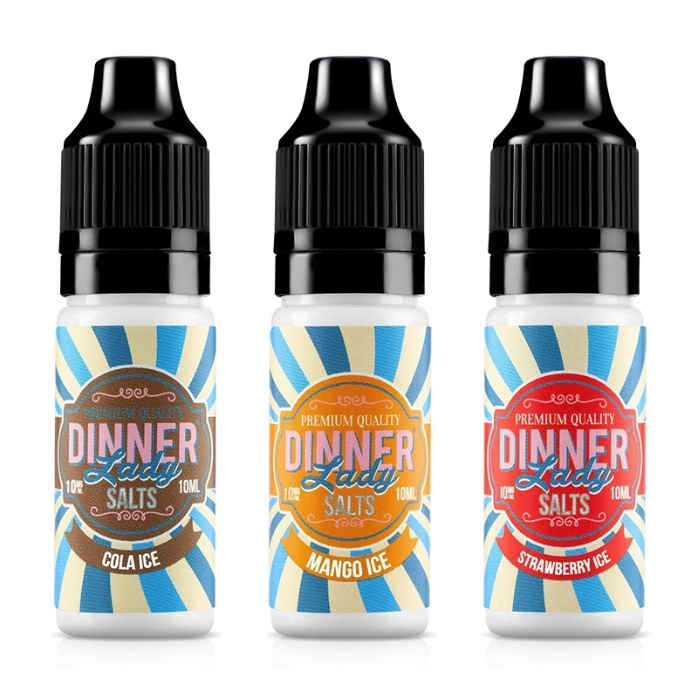 Results
Difficulties in implementation
Vape Stores
Access
Storage
Summary
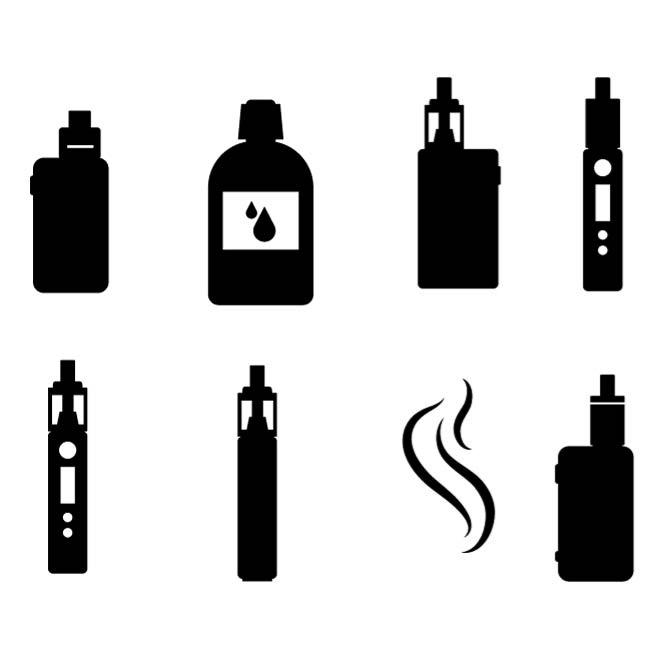 Vaping formed part of a service wide transformation
 Logistical difficulties galore
 Excellent results
 Reduced costs
 Richard.holley@northnorthants.gov.uk